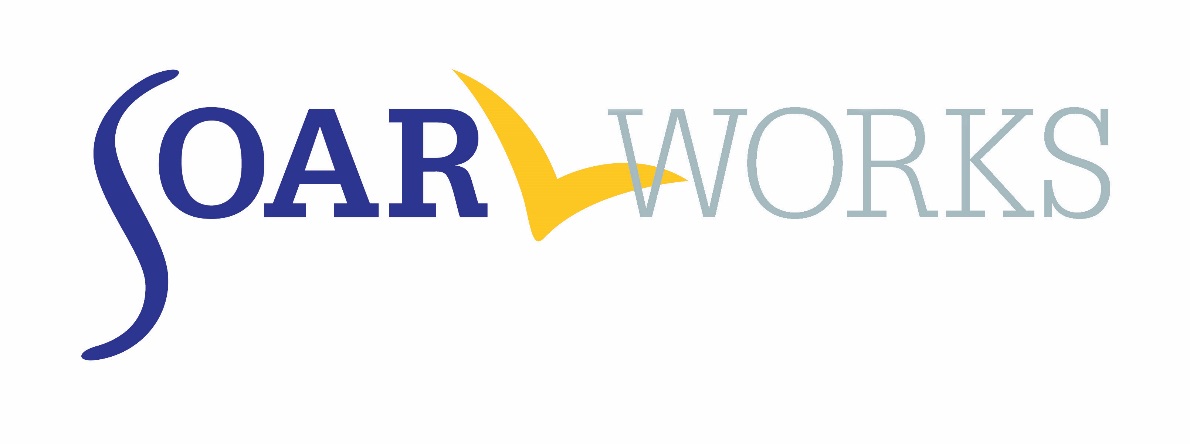 SOAR and Rural HomelessnessPlease stay on the line. The webinar will begin shortly.AUDIO:Toll Free Number: (855) 749-4750Access code: 404 528 375Contact Lisa Guerin at (518) 439-7415 x5242 if you experience technical difficulties.This webinar is being recorded and will be available for viewing within 1 week of this presentation.
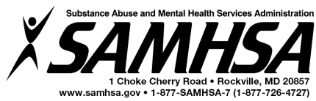 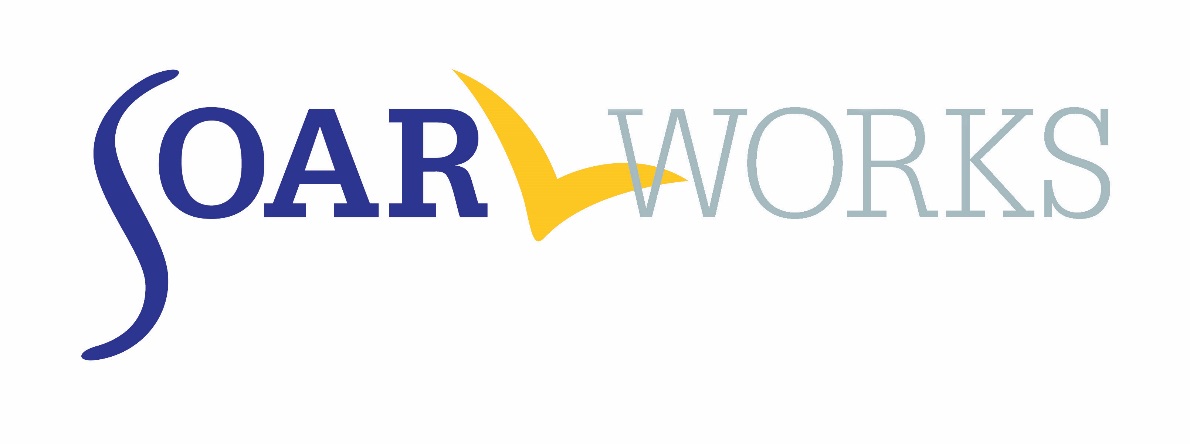 SOAR and Rural Homelessness
Presented BY: 
SAMHSA SOAR Technical Assistance Center
Policy Research Associates, Inc.

Under Contract TO: 
Substance Abuse and Mental Health Services Administration
U.S. Department of Health and Human Services
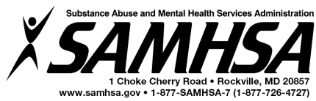 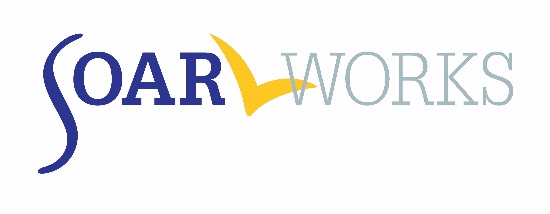 Disclaimer
This training is supported by the Substance Abuse and Mental Health Services Administration (SAMHSA) and the U.S. Department of Health and Human Services (DHHS)
The contents of this presentation do not necessarily reflect the views or policies of SAMHSA or DHHS. 
The training should not be considered substitutes for individualized care and treatment decisions.
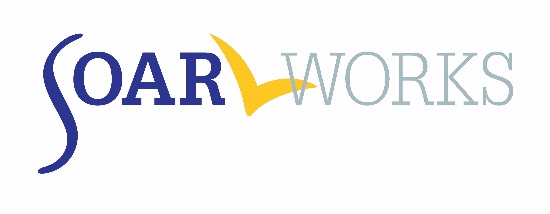 Webinar Instructions
Muting
Recording availability
Downloading documents
Evaluation
Question instructions
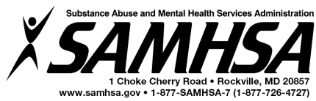 Learning Objectives
Understand how rural homelessness impacts individuals with disabilities with accessing critical supportive services
Understand how rural homelessness differs from homelessness in urban settings
Understand how rural states implement SOAR Critical Components to help increase service capacity and delivery
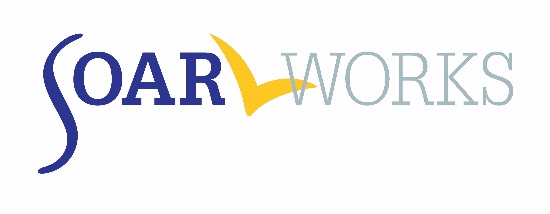 Agenda
Rural Homelessness: Challenges to SOAR Service Access and Delivery
   Abigail Lemon, MA, Senior Project Associate, SAMHSA SOAR Technical Assistance Center,   Delmar, NY
Kansas: SOAR Case Worker Certification to Provide Quality and Coordinated Services 
   Korrie Snell, SOAR State Lead and CABHI Project Coordinator, Kansas Department for Aging and Disability Services, Topeka, KS
Rural Nevada: Implementation of SOAR Critical Components to Strengthen Service Capacity and Delivery
   Ambrosia Crump, MPA, MSW, SOAR State Lead, Clark County Social Services, Las Vegas, NV
Questions & Answers
   Facilitated by SOAR TA Center Staff
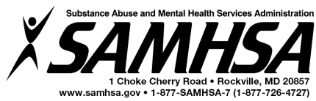 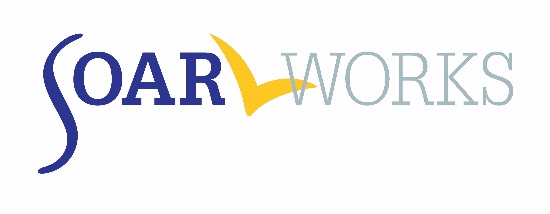 Poll Question #1
Which choice below best describes your role?
SOAR State Lead
SOAR Local Lead
SOAR Agency Lead
SOAR Provider, e.g.) case worker, peer support specialist
Other, e.g.) SSA/DDS, community partners, interested in learning more about SOAR
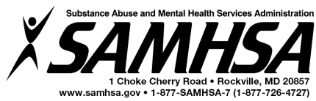 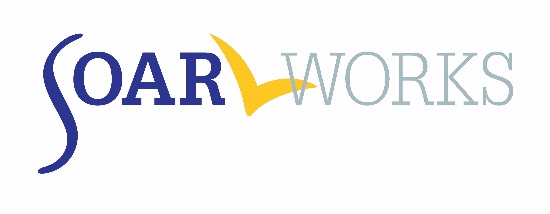 Rural Homelessness: Challenges to Service Access and Delivery
Abigail Lemon, MA
Senior Project Associate
SAMHSA SOAR TA Center/Policy Research Associates, INC.
Delmar, NY
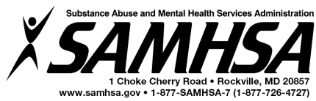 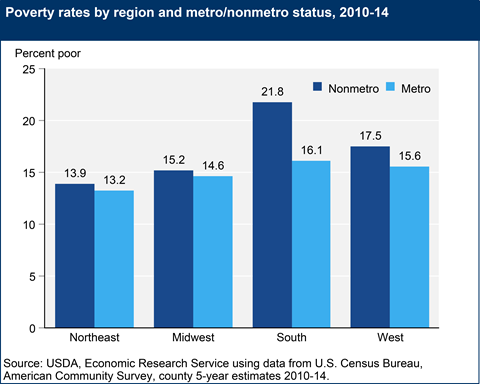 http://www.ers.usda.gov/topics/rural-economy-population/rural-poverty-well-being/geography-of-poverty.aspx
SOAR in Rural Communities
Homelessness in rural areas often ‘looks’ different 
People may live doubled up, reside with extended family, or live in areas well outside of town
Common challenges of homelessness in rural communities:
High rates of poverty
Lack of resources, services or infrastructure
Limited affordable housing
For individuals experiencing or at risk of rural homelessness, the barriers to access Social Security disability benefits can be numerous
SOARWorks!
SSA’s National Disability Forum: Exploring Opportunities to Advance the Disability Program Through Telehealth/Telemedicine
What are Telehealth and Telemedicine?“Telehealth” encompasses a variety of ways to use video and other technology to enhance healthcare and education delivery. “Telemedicine” involves clinical services provided by interactive communication, most commonly a video, between a patient and a practitioner at different locations. We are eager to hear your input on ways that telehealth and telemedicine might be able to help us better serve individuals with disabilities and improve the overall administration of our programs.
When Is the National Disability Forum?Thursday, October 27th, 2016 from 1:00 p.m. – 3:00 p.m. EDT 
National Education Association, 1201 16th Street, NW, Washington DC. OR Teleconference 
Who are the Speakers?Dr. David Brennan, Director, Telehealth Initiatives at the MedStar Institute for Innovation will moderate the discussion. Other speakers include:
Alan H. Dinesman, M.D., Medical Officer, Office of Disability and Medical Assessment, Department of Veterans Affairs
Kathy Wibberly, Ph.D., Director, Mid-Atlantic Telehealth Resource Center at University of Virginia Telehealth Resource Center
Kofi Jones, Vice President of Government Affairs, American Well
SSA National Disability Forum: Exploring Opportunities to Advance the Disability Program Through Telehealth and Telemedicine
Register Now!Register by Monday, October 25th, 2016 if you plan to attend the forum either in-person or by phone. Please share this invitation with other colleagues who may be interested.
Join the Online Discussion
In addition, we are seeking input for the questions below on telehealth and telemedicine through our IdeaScale engagement site from now through November 18th, 2016.  IdeaScale is an online tool where you can share your thoughts and ideas with others and respond to their comments. Please refer to the attached guide for IdeaScale instructions.
How can we use telemedicine and/or telehealth in the development of claims to better serve individuals with a disability?
How can telehealth help expedite the timely assessment of disability claims at all levels of adjudication?
How else might we use telemedicine and/or telehealth to improve the administration of our programs and what factors should we consider?
To learn more about the National Disability Forum series, visit us at http://www.socialsecurity.gov/ndf/. If you have any questions, please contact Joie Hill at Joie.Hill@ssa.gov or 410-965-9115.
Contact Information
Abigail Lemon
Senior Project Associate
SAMHSA SOAR TA Center
Policy Research Associates, Inc.
345 Delaware ave.
Delmar, NY 
518 439-7415 x5226 | alemon@prainc.com
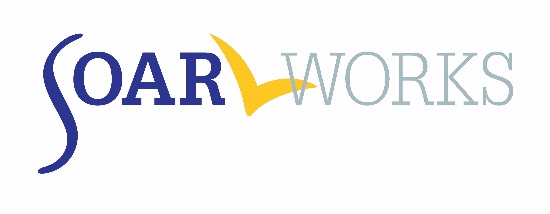 Poll Question #2
Does your community utilize Telehealth and Telemedicine services?
Yes
No
No, but I’d like to learn more about the topic
Unsure and I’d like to learn more about the topic
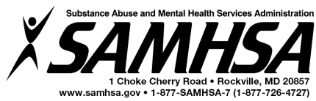 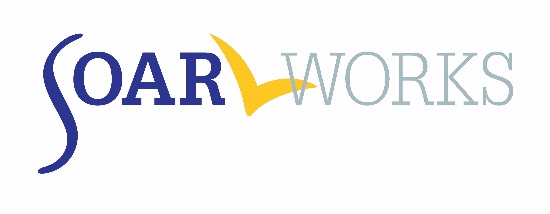 Rural Homelessness in Kansas: Addressing Quality and Coordination Challenges
Korrie Snell 
CABHI Project Coordinator/SOAR State Lead 
Kansas Department for Aging and Disability Services
Behavioral Health Services Commission
Topeka, Kansas
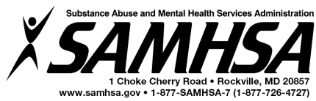 1-Frontier
2-Rural
3-Densely-Settled Rural
4-Semi-Urban
5-Urban
Source: Office of Health Care Information, KDHE • Office of Local and Rural Health, KDHE
[Speaker Notes: Population heaviest in NE region and SC (Wichita)
Western Kansas is sparsely populated, making outreach and communication across the state a challenge]
Challenges with Rural SOAR Work
Accessing Medical Providers
Partnerships with local medical providers
Centers with integrated mental & physical health
Use of CEs
Isolation
Use of telecommunication
Creative outreach
[Speaker Notes: Providers:
-partnerships for expedited TBI assessments
-Integrated centers in Pittsburg and Four CountiesIsolation:-camping on land that once belong to their family
-camping on remote public lands
-living in garages/sheds/barns
-use travel time to build rapport and gather MSR info (talk to text for notes) – Get creative!]
SOAR Kansas Network
Connect each certified SOAR worker to a regional Local Lead
Local Leads work closely with regional workers and SOAR Statewide Committee

SOAR Co-State Leads coordinate with heads of agencies to address systemic barriers
[Speaker Notes: Local Leads as conduit

Using leadership academies to train two new Local Leads a year and working to disperse leads throughout state

Due to distance, use teleconferencing for State Steering meetings and at some regional meetings – hope to have enough Local Leads in the future to host all regional meetings face-to-face]
SOAR Certification Process
A set of standards to ensure quality applications are submitted statewide

Creates a database to maintain connection across state
[Speaker Notes: Ensures quality SOAR applications]
SOAR Certification Criteria
Completion of SOAR Online Course
Use of SOAR OAT
Utilization of SOAR Critical Components
Minimum of 2 SOAR Applications every 12 months
Annual completion of continuing education
[Speaker Notes: (handout)]
SOAR Continuing Education
SOAR Webinars
Refresher Trainings
Review of Redacted Medical Summary
[Speaker Notes: Recently provided training for DOC discharge planners

Held fundamentals training at statewide summit on homelessness and housing in the spring]
SOAR Certification Process
Criteria tracked by State Leads with help from the SOAR TA Center

Ensures workers are utilizing current processes and information
Contact Information
Korrie Snell
SOAR State Co-Lead
CABHI Project CoordinatorBehavioral Health Services Commission
Kansas Dept. for Aging and Disability Services
503 S Kansas AvenueTopeka, KS 48843
 785-296-4744 | korrie.snell@ks.gov
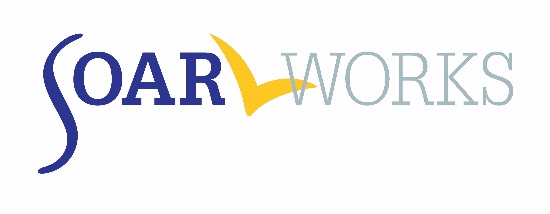 Nevada Vision for Increasing Service Capacity and Delivery to Rural Areas
Ambrosia Crump, MPA,MSW
SOAR State lead
Clark County Social Services
Las Vegas, Nevada
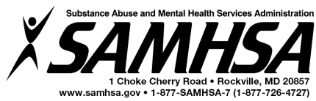 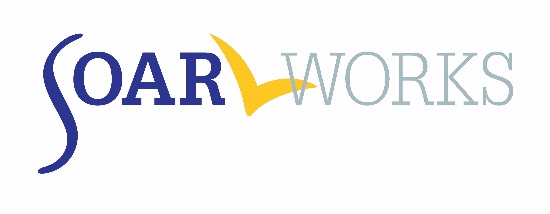 Nevada CoCs and Population Distribution
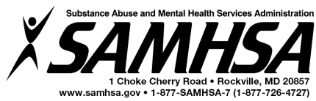 Key Characteristics of Rural Nevada
Challenges in Rural Nevada
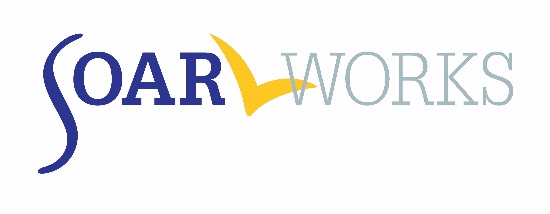 History of SOAR in Nevada
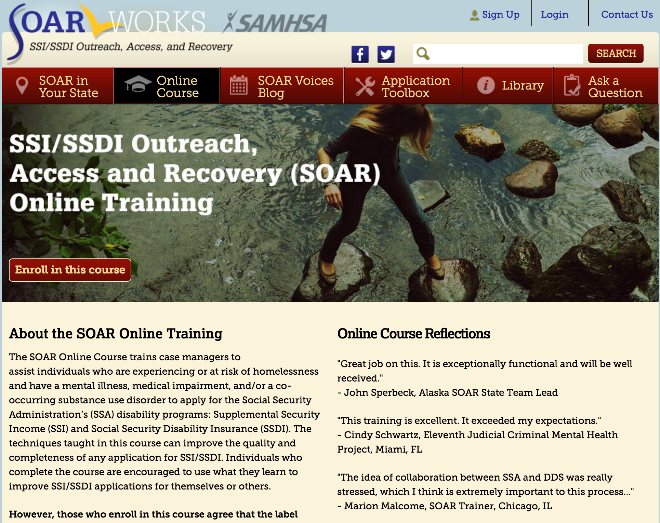 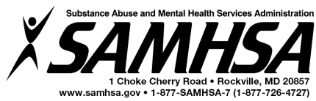 Critical Components: Key Activities for Building and Sustaining Quality SOAR Programs
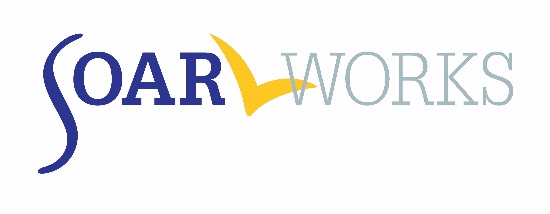 Collaboration: Statewide Support
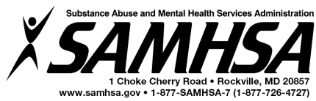 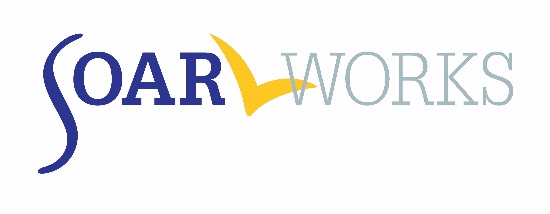 Connection: SOAR Online Training Helps  Bridge the Gap
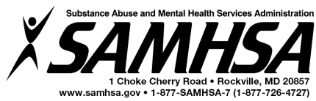 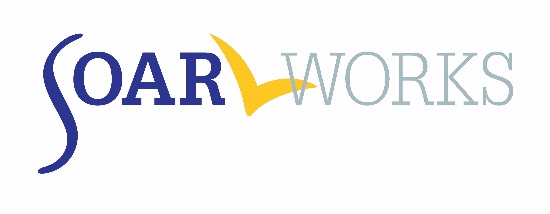 Consistency: NV SOAR Fundamentals
Same state-specific training provided
Focus on Nevada submission process

 State DDS liaisons and SSA reps participate and reinforce procedures and expectations

Walkthrough of HMIS data entry for SOAR outcomes
Nevada SOAR Training in Reno, NV 08/2016
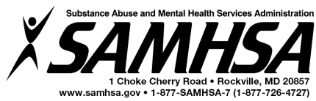 Communication: Statewide Nevada SOAR Newsletter
Sent to everyone SOAR-trained in Nevada, CoC coordinators, SSA/DDS, and supervisory staff
Provides outcome reporting process and timelines, training opportunities, and other SOAR-related announcements
Identifying a replacement Rural NV local lead
Providing increased access to training opportunities via Web/Video Conferencing 
e.g.) WebEx SOAR Fundamentals trainings
What’s on the Horizon?
Contact Information
Ambrosia Crump, MPA, MSW
SOAR State Lead
Clark County Social Services
Las Vegas, NV 
702-455-3646   |  a2h@clarkcountynv.gov
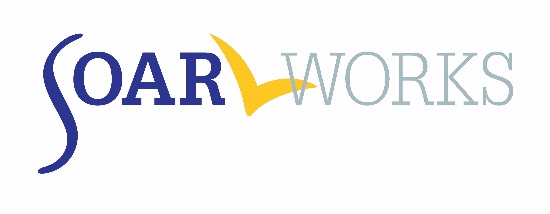 Questions and Answers
Facilitated By:
SAMHSA SOAR Technical Assistance Center
Policy Research Associates, Inc.
Please type your question into the Q&A panel located underneath the participant tab, or
To ask a question by phone, please raise your hand by clicking the hand icon in the participant pod. We will unmute you so you can ask your question.
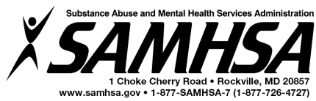 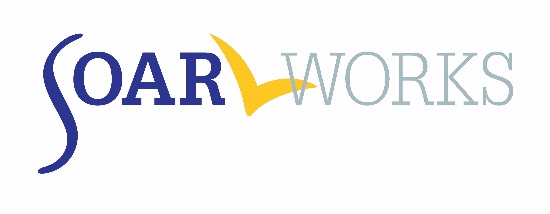 For More Information on SOAR
http://soarworks.prainc.com 
SAMHSA SOAR TA Center345 Delaware AvenueDelmar, New York 12054(518) 439 – 7415
soar@prainc.com
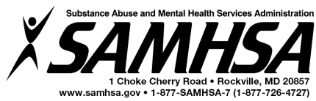